June 2018
Project: IEEE P802.15 Working Group for Wireless Personal Area Networks (WPANs)

Submission Title: Explanations to subfields in Frame Control
Date Submitted: 18 June 2018	
Source: Nikola Serafimovski, Chong Han, Stephan Berner, Mostafa Afgani (pureLiFi)
Address: 9 Haymarket Terrace, Edinburgh, UK, EH12 5EZ
Mobile:[+44-7503016565], E-Mail:[chong.han@purelifi.com]	
Re:
Abstract:	 Explanations to subfields (i.e., To DS and From DS) in Frame Control
Purpose:	Contribution to IEEE 802.15.13
Notice:	This document has been prepared to assist the IEEE P802.15.  It is offered as a basis for discussion and is not binding on the contributing individual(s) or organization(s). The material in this document is subject to change in form and content after further study. The contributor(s) reserve(s) the right to add, amend or withdraw material contained herein.
Release:	The contributor acknowledges and accepts that this contribution becomes the property of IEEE and may be made publicly available by P802.15.
Slide 1
Chong Han (pureLiFi)
June 2018
Explanations to subfields in Frame Control
Nikola Serafimovski (pureLiFi), Chong Han (pureLiFi), Stephan Berner (pureLiFi), Mostafa Afgani (pureLiFi)
Slide 2
Chong Han (pureLiFi)
June 2018
Frame Control field
From the last meeting
Proposal
‘To DS’ and ‘From DS’ subfields
The two subfields are needed to indicate if the frame is entering or leaving the wireless environment. The combinations of these two subfields reflect which address fields out of the four (RA, TA, DA and SA) are required by the frame.
Slide 3
Chong Han (pureLiFi)
June 2018
Combinations of subfields (1)
Scenario 1: 
Example 1) Device a sends a data frame to the destination Device b; 2) or Device a sends a data frame to Coordinator. 

1) Frame control: … To DS=0; From DS=0; …
    MAC header: …, RA=b, TA=a, A1=OWPAN ID, …

2) Frame control: … To DS=0; From DS=0; …
    MAC header: …, RA=c, TA=a, A1=OWPAN ID, …
c
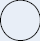 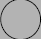 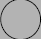 b
a
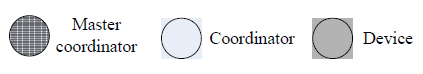 Slide 4
Chong Han (pureLiFi)
June 2018
Combinations of subfields (2)
Distribution System
Scenario 2: 
Device a sends a data frame (e.g., request for IP address) to the destination d in the DS via Coordinator c. 

Frame control: … To DS=1; From DS=0; …
MAC header: …, RA=OWPAN ID, TA=SA=a, A1=DA=d, …
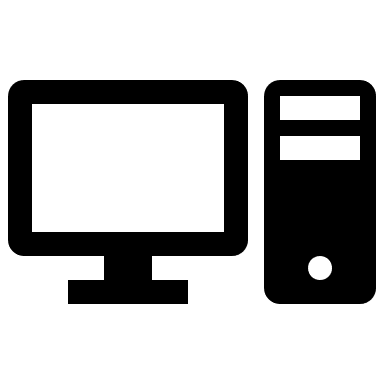 d
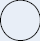 c
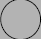 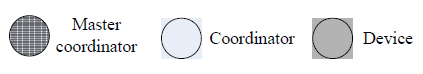 a
Slide 5
Chong Han (pureLiFi)
June 2018
Combinations of subfields (3)
Distribution System
Scenario 3: 
The packet is entering the wireless environment coming from the DS. DS sends a data frame to the destination Device a via Coordinator c. 

Frame control: … To DS=0; From DS=1; …
MAC header: …, RA=DA=a, TA=OWPAN ID, A1=SA=d, …
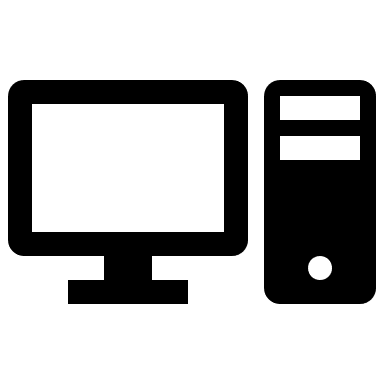 d
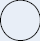 c
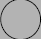 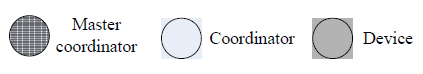 a
Slide 6
Chong Han (pureLiFi)